LİSE UYUM SEMİNERİ
Tırtıldan Kelebeğe
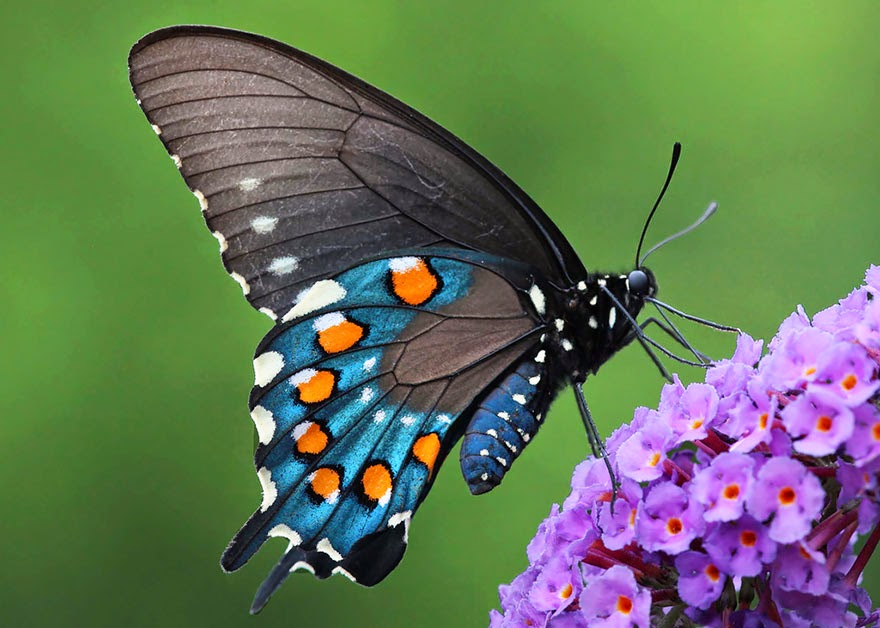 NELER DEĞİŞTİ ?
DERSLER
Artan Ders Sayısı 
Planlama
Erteleme 
Önem Derecesi
DERSLER
Yoğunlaşan Ders İçerikleri
DERSLER
Sınavlar 
Toplu Sınavlar
Anlatıma Dayalı Sınavlar (Yazılı)
Artan Sınav Sayısı
SOSYAL ÇEVRE
Yeni Şehir
Farklı Kültür
Alışveriş ve Günlük İşlerde Yer Seçme Problemi
Aileye Olan Fiziksel Mesafe
[Speaker Notes: Kandırıkçı satıcı]
SOSYAL ÇEVRE
Yeni Okul
Değişen Arkadaş Çevresi
Öğretmenler ve Kişisel Özellikleri
Kurallara Uymada Yaşa Göre Artan Sorumluluk

! Ama sınıfınızdaki herkes sizinle aynı durumda
[Speaker Notes: Kandırıkçı satıcı]
SOSYAL ÇEVRE
Arkadaş İlişkileri
Tanışma
Tanıma ve Kişiliklerin Uyumu
Farklı Kültürdeki ve İnançtaki Kişiler
Ergenlik Döneminin Duygusal Artışı
Değişen Sorun Çözme Tipi
Sınıflar Arası Arkadaşlık İlişkilerin Artması
[Speaker Notes: Kandırıkçı satıcı]
SOSYAL ÇEVRE
Yurt Hayatı
Oda Arkadaşlığı
Sorumlulukların Kendi Üzerimize Alınması(Çamaşır, Temizlik)
Farklılıklara Saygı
Yetişkin Tipi Sorun Çözme Becerisi
[Speaker Notes: Kandırıkçı satıcı]
KURALLAR
Sınıf geçme
Herhangi bir dersten başarılı sayılmak için: 
a) İki dönem puanının aritmetik ortalaması en az 50  olmalı 
b) Birinci dönem puanı ne olursa olsun ikinci dönem puanı en az 70 olmalı
Kimler doğrudan sınıf geçer?
a) Tüm derslerden başarılı olanlar
b) Başarısız dersi/dersleri olanlardan, yılsonu başarı puanı en az 50 olan öğrenciler doğrudan sınıf geçer.
KURALLAR
Devamsızlık 

Okula devam zorunludur.
Günlük toplam ders saatinin 2/3 ü ve daha fazlasına gelmeyenlerin devamsızlığı bir gün, diğer devamsızlıklar ise yarım gün sayılır. 
Devamsızlık süresi özürsüz 10 günü, toplamda 30 günü aşan öğrenciler, ders puanları ne olursa olsun başarısız sayılır ve durumları yazılı olarak velilerine bildirilir.
KURALLAR
Sınıf Tekrarı
Doğrudan, yılsonu başarı puanıyla veya sorumlu olarak sınıf geçemeyenlerle devamsızlık nedeniyle başarısız sayılanlar sınıf tekrar eder. Sınıf tekrarı, orta öğrenim süresince en fazla bir defa yapılır. Öğrenim süresi içinde ikinci defa sınıf tekrarı durumuna düşen öğrencilerin ders yılı sonunda okulla ilişiği kesilere Açık Öğretim Lisesine kayıtları yapılır.
KURALLAR
Disiplin Yönetmeliği
KURALLAR
Kaba ve saygısız davranmak, 
Dersin ve ders dışı eğitim faaliyetlerinin akışını ve düzenini bozacak davranışlarda bulunmak, 
Kopya çekmek veya çekilmesine yardımcı olmak, 
Yatılı okullarda pansiyona geç gelmek, 
Müstehcen veya yasaklanmış araç, gereç ve dokümanları okula ve okula bağlı yerlere sokmak veya yanında bulundurmak, 
Kumar oynamaya yarayan araç-gereç ve doküman bulundurmak, 
Bilişim araçlarını amacı dışında kullanmak, 
Alınan sağlık ve güvenlik tedbirlerine uymamak 
Öğretmenin bilgisi ve kontrolü dışında bilişim araçları ile meşgul olmak ve dersin akışını bozmak
Özürsüz devamsızlık yapmak, okula geldiği hâlde özürsüz eğitim ve öğretim faaliyetlerine, törenlere ve diğer sosyal etkinliklere katılmamak, geç katılmak veya erken ayrılmak
KINAMA
KURALLAR
Kişilere, arkadaşlarına ve okul çalışanlarına sözle, davranışla veya sosyal medya üzerinden hakaret etmek, paylaşmak, yaymak veya başkalarını bu davranışa kışkırtmak, 
Pansiyonun düzenini bozmak, pansiyonu terk etmek, gece izinsiz dışarıda kalmak, 
Okul kurallarının uygulanmasını ve öğrencilere verilen görevlerin yapılmasını engellemek , 
Başkalarına hakaret etmek, 
 Bilişim araçları veya sosyal medya yoluyla eğitim ve öğretim faaliyetlerine ve kişilere zarar vermek, 
Özürsüz devamsızlık yapmayı, okula geldiği hâlde özürsüz eğitim ve öğretim faaliyetlerine, törenlere ve diğer sosyal etkinliklere katılmamayı, geç katılmayı veya erken ayrılmayı alışkanlık haline getirmek, 
Kavga etmek, başkalarına fiili şiddet uygulamak,
KISA SÜRELİ UZAKLAŞTIRMA
KURALLAR
Türk Bayrağına, ülkeyi, milleti ve devleti temsil eden sembollere saygısızlık etmek, 
Okul çalışanlarının görevlerini yapmalarına engel olmak,
Hırsızlık yapmak, yaptırmak ve yapılmasına yardımcı olmak, 
Okulla ilişkisi olmayan kişileri, okulda veya eklentilerinde barındırmak, 
Resmî belgelerde değişiklik yapmak; sahte belge düzenlemek ve kullanmak ve başkalarını yararlandırmak,
Bilişim araçları veya sosyal medya yoluyla eğitim ve öğretimi engellemek, kişilere ağır derecede maddi ve manevi zarar vermek,
Bir kimseyi ya da grubu suç sayılan bir eylemi yapmaya, böyle eylemlere katılmaya, yalan bildirimde bulunmaya veya suçu yüklenmeye zorlamak,
OKUL DEĞİŞTİRME
KURALLAR
Türk Bayrağına, ülkeyi, milleti ve devleti temsil eden sembollere hakaret etmek, 
Okul çalışanlarının görevlerini yapmalarına engel olmak için fiili saldırıda bulunmak ve başkalarını bu yöndeki eylemlere kışkırtmak
Okulun taşınır veya taşınmaz mallarını kasıtlı olarak tahrip etmek,
Bilişim araçları veya sosyal medya yoluyla; bölücü, yıkıcı, ahlak dışı ve şiddeti özendiren sesli, sözlü, yazılı ve görüntülü içerikler oluşturmak, bunları çoğaltmak, yaymak ve ticaretini yapmak.
ÖRGÜN EĞİTİM DIŞINA ÇIKARMA
Adaptasyon
Doğru İletişim
Akademik Sorumluluklar
Etkin Sorun Çözme Becerileri
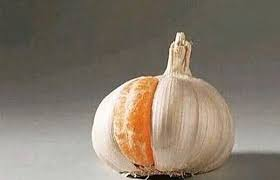